“LA subcontratación y sumInistro”
Claudio Palavecino.
Abogado. Profesor del Departamento de Derecho del Trabajo y de la Seguridad Social de la U. de Chile.
Subcontratación / Suministro
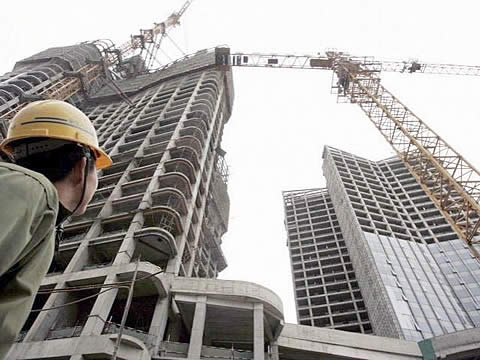 Objeto del contrato 
Relación de subordinación
”¿A qué se obliga la empresa contratista? 
¿A quién queda subordinado el trabajador?
Contratista
E. Principal
Trabajadores
Trabajo en régimen de subcontratación
Contrato de ejecución de obra o de servicio
Contrato de trabajo y relación de subordinación
3
EST
Usuaria
Trabajadores
Suministro de personal
Contrato de puesta a disposición de trabajadores
Contrato de trabajo
Relación de subordinación
4
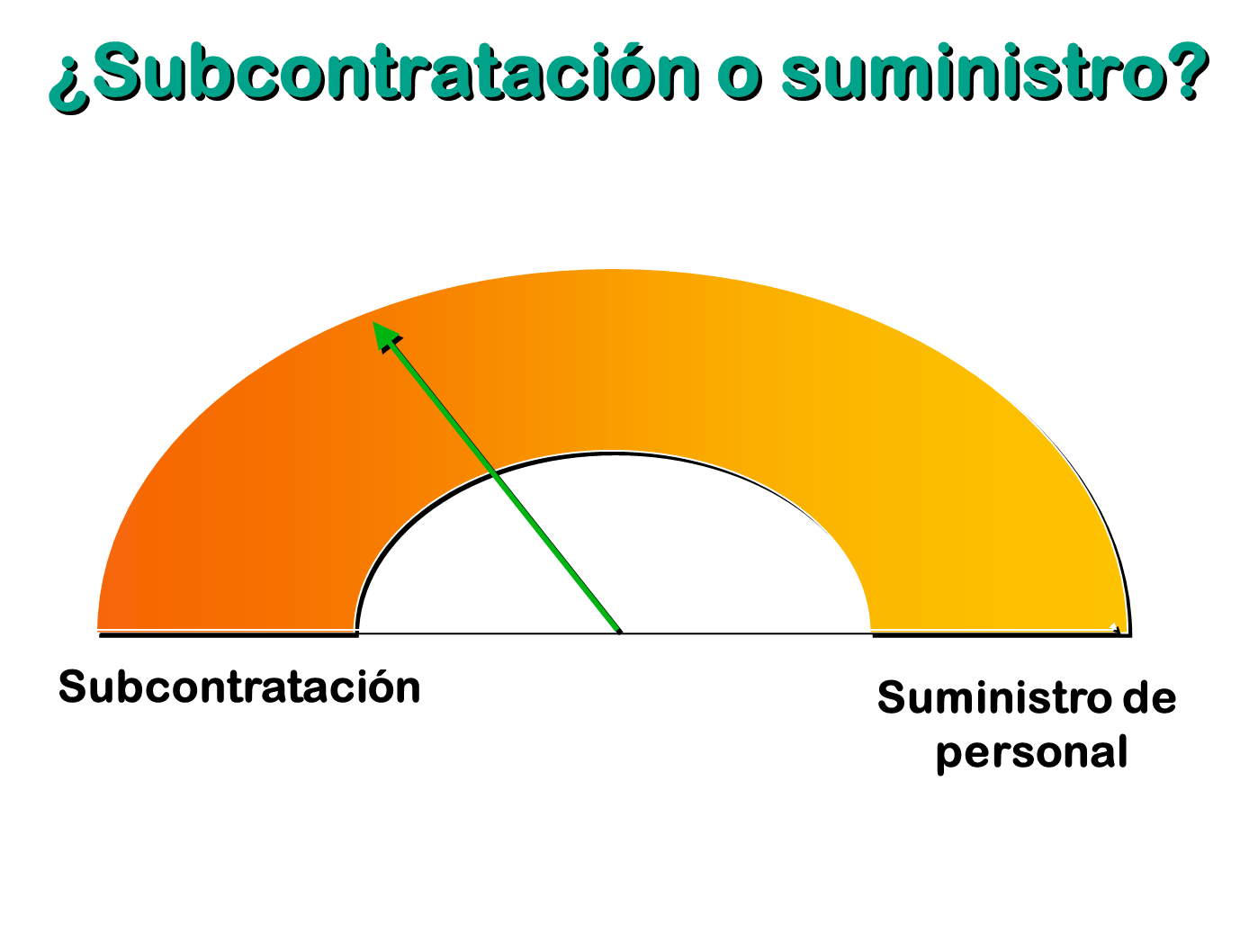 Supuestos excluidos/ subcontratación impropia
Subcontratación discontinua o esporádica.
Persona natural no empresaria que encarga obras o servicios. Art. 183-B inc. final: “en los casos de construcción de edificaciones por un precio único prefijado […] cuando quien encargue la obra sea una persona natural.  Amplitud de la excepción discutida por la doctrina (Lizama y Ugarte).
Ausencia del elemento locativo, geográfico o espacial. Supuesto negado por parte de la doctrina (Lizama y Ugarte) y por la DT
Las responsabilidades empresariales: Ámbito subjetivo
DT (ORD. N° 141/05) “…resulta también aplicable a las empresas o instituciones del Estado o de aquellas en que éste tenga aportes, participación o representación, siempre que sus funcionarios o trabajadores no se encuentren sometidos por ley a un estatuto especial, o que estando sujetos a un estatuto de tal naturaleza, éste no contemple disposiciones que regulen el trabajo en régimen de subcontratación”.
CGR (ORD. N°2594 de 21.01.2008) Coincide, pero excluye aplicación del inc. 2° del art. 183 A CT al Estado. La subcontratación simulada no puede dar lugar a relación laboral ni funcionarial con el Estado. Contraexcepción: empresas del Estado cuyo personal se rija por CT
Rol 20.400, de 28 de junio de 2016, Corte Suprema de Justicia.
El Ministerio de Obras Públicas - Fisco de Chile puede ser considerado como empresa principal o dueño de la obra, para los efectos previstos en el artículo 183-A y siguientes del Código del Trabajo; normativa que regula el trabajo en régimen de subcontratación y que surge cuando dos empresas independientes entre sí se relacionan con el cometido que una le da a la otra y que consiste en la producción de bienes o la prestación de servicios, que la otra se compromete a realizar por sí misma y con sus recursos humanos, financieros y materiales.
Rol 20.400, de 28 de junio de 2016, Corte Suprema de Justicia.
Rol N°1.727-15, 19 de noviembre de 2015, Corte Suprema
“…el Ministerio de Obras Públicas tiene el carácter de empresa principal respecto del demandante, pues se colige de las normas citadas en el fallo impugnado que es la parte principal en el negocio que encomendó a la Empresa Ingeniería y Construcción ESCO Limitada, en cuanto dirigía el proyecto encomendado y lo controlaba, tal como latamente razona al ponderar la prueba la juez del grado…”
Rol Nº31.224-14. 19 de noviembre de 2015, Corte Suprema.
“la expresión “empresa” que está ligada a la noción de dueño de la obra, faena o servicio no excluye a ciertas personas naturales o jurídicas, públicas o privadas, porque la ley no establece otra limitación que la referida a la persona natural que encarga la construcción de una edificación por un precio único prefijado, conforme lo establece el inciso final del artículo 183-B del Código del Trabajo; …no es relevante o no tiene incidencia en el análisis el hecho que la persona jurídica forme parte de la administración del Estado, pues […] no constituye una circunstancia que libera de responsabilidad respecto de las obligaciones laborales y previsionales de trabajadores que se desempeñan bajo régimen de subcontratación.”
Dos modos de intervención  dos principios técnicos:
Tutela del crédito laboral y previsional
Tutela de la vida y la salud del trabajador
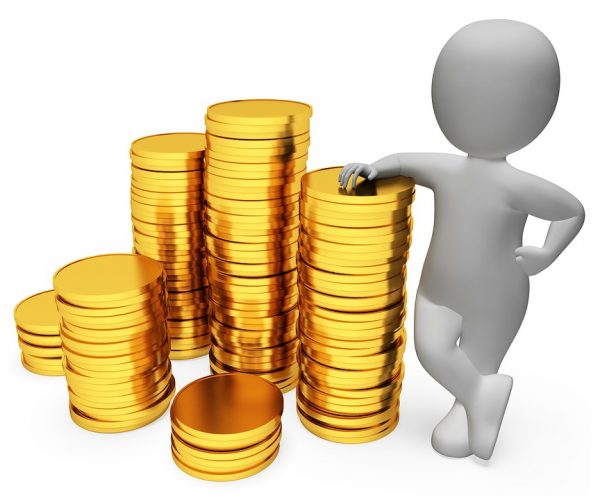 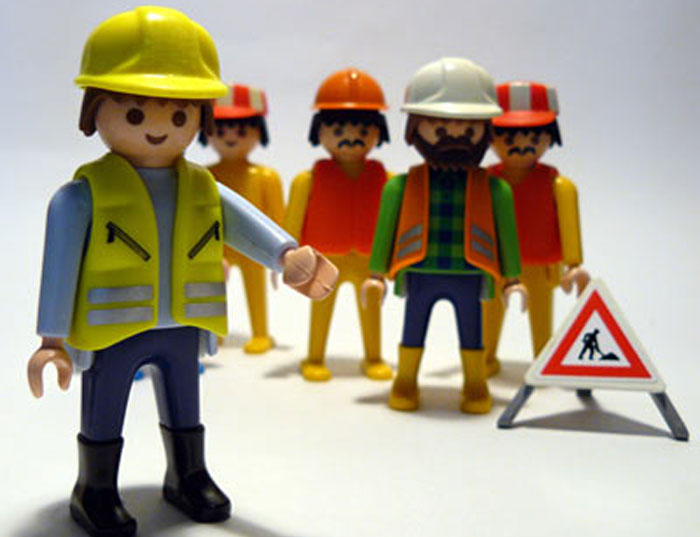 Arts. 183-A; 183-B; 183-C y 183-D
Art. 183-E
Las responsabilidades empresariales: Ámbito objetivo
Art. 183-B CT, “…obligaciones laborales y previsionales de dar […] incluidas las eventuales indemnizaciones legales que correspondan por término de la relación laboral”. 
Interpretado por la DT (ORD.N° 141/05):
Laborales: “todas aquellas que emanan de los contratos individuales o colectivos de trabajo de los dependientes del contratista o subcontratista, según el caso […] como asimismo las que deriven del Código del Trabajo”.
Previsionales: “…las relacionadas con el integro de las cotizaciones de seguridad social y con la prevención de accidentes del trabajo y enfermedades profesionales respecto de los mismos trabajadores”. 
De dar: “todas aquellas obligaciones que […] consistan en el pago de una suma de dinero determinada”.
Las responsabilidades empresariales: Ámbito objetivo
“…sólo procederá respecto de […] la indemnización por años de servicio establecida en el artículo 163 y la sustitutiva del aviso previo, si correspondiere, prevista […] en los incisos 2° del artículo 161 y 4° del artículo 162”.
“…debe hacerse extensiva a las indemnizaciones que, en conformidad al artículo 168 del Código del Trabajo, debe fijar el juez que conoce del reclamo por despido…”
No alcanza al efecto de la Ley Bustos CS Rol  Nº 8.117-10, sentencia de 1 de junio de 2011.
Las responsabilidades empresariales: Ámbito objetivo
Materia de seguridad -> Art. 183 E
Sin perjuicio de las obligaciones de la empresa principal, contratista y subcontratista respecto de sus propios trabajadores en virtud del artículo 184, la empresa principal deberá adoptar las medidas necesarias para proteger eficazmente la vida y la salud de todos los trabajadores que laboren en su obra, empresa o faena, cualquiera sea su dependencia, en conformidad a lo dispuesto en el artículo 66 bis de la ley N° 16.744 y el artículo 3° del decreto supremo N° 594, de 1999, del Ministerio de Salud.
Las responsabilidades empresariales: Ámbito objetivo
“Medidasnecesarias”exigiblesa EP para “proteger eficazmente la vida y la salud” de los trabajadores en régimen de subcontratación:
Art. 66 bis Ley16.744 y su reglamento (DSN°76 de 2006 del Ministerio del Trabajo y Previsión Social) y las del art.3° del DS N°594 de 1999:
1) vigilar el cumplimiento por parte de contratistas o subcontratistas de la normativa relativa a higiene y seguridad
2) Cuando la obra, faena o servicio involucra más de 50 trabajadores, englobando propios y ajenos: implementar un “sistema de gestión de la seguridad y salud en el trabajo”(DS 76)
3) Velar por la constitución y funcionamiento de un Comité Paritario de Higiene y Seguridad y un Departamento de Prevención de Riesgos para tales faenas.
4) Mantener en los lugares de trabajo las condiciones sanitarias                                      y ambientales necesarias para proteger lavida y la salud de los trabajadores (DS 594).
Las responsabilidades empresariales: Ámbito temporal.
La responsabilidad “estará limitada al tiempo o periodo durante el cual el o los trabajadores prestaron servicios en régimen de subcontratación para la empresa principal.” (art. 183-B CT).
Tipo de responsabilidad
Obligaciones laborales y previsionales de dar =  responsabilidad solidaria/subsidiaria (Art. 183 B) según E.P. haya o no, ejercido derechos de información y retención (Art. 183-D)
Medidas para proteger la vida y la salud de los trabajadores = responsabilidad directa del art. 184 x trabajadores propios; del 66  bis 16.744 x trabajadores ajenos.